Building a Community of Residents: A Discussion About a Unique Way to get your Residents Active in their Community
Dr. Anthony Shadiack,1 Dr. Julia Fashner2
1.  Associate Program Director, Grand Strand Family Medicine, Myrtle Beach SC
2. Program Director, Ocala Health Family Medicine, Ocala FL
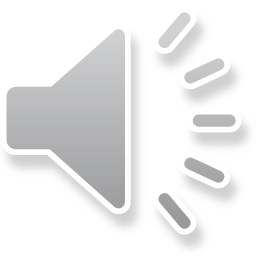 [Speaker Notes: In this session we will discuss a novel approach to community service curriculum in a family medicine residency]
DISCLOSURES
I have no disclosures
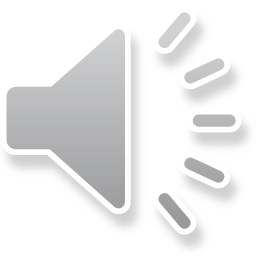 Disclaimer
"This project was supported (in whole or in part) by HCA and/or an HCA affiliated entity. The views expressed in this publication represent those of the author(s) and do not necessarily represent the official views of HCA or any of its affiliated entities."
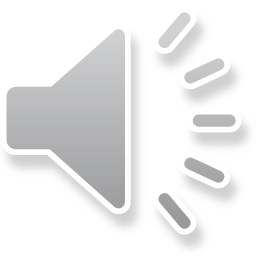 Objectives
On completion of this session the participants will
Have a greater understanding of the importance of community involvement as a necessary experience and skill for residents in training
Be able to utilize our template to construct their own Community Service Curriculum
Be able to explain what elements of our curriculum worked well and didn’t work well
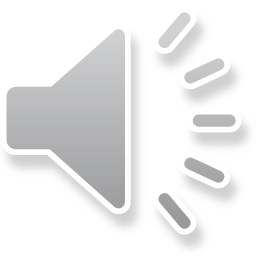 Why is this important?-By the numbers
2003 survey (n=1662 physicians)
In past 3 years, 
Only 54% of physicians volunteer in their community
Only 64% of Family Medicine physicians volunteered
Only 52% of physicians reported community service as being “very important”

2008 cross-sectional study (n=316 physicians, n=84,077 adults)
39% of physicians volunteered
30% of general public volunteered
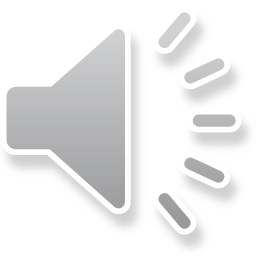 [Speaker Notes: As Family Medicine physicians we are responsible for coordinating our patient’s health care amongst multiple specialists and community resources. Family physicians take pride in preventing disease, both in the office and in the community. 
 
Despite this, there are a significant number of physicians who do not engage in community service. In a 2003 survey of physicians (n=1662), the authors found that in the past 3 years, only 54% of physicians including primary care (family medicine, internal medicine, pediatrics) and non-primary care specialties (general surgery, anesthesiology, and cardiology) had volunteered in their communities with family medicine performing the best but still at only 64% (Gruen). In this study, only 52% of all physicians reported community service as being “very important” (Gruen). 

 Furthermore, in a 2008 cross-sectional study (n=316 physicians, n=84,077 adults), only 39% of physicians volunteered compared to 30% of the general public (Grande). (of note: this study did not break down the specialties of those who responded).]
Why is this important?-ACGME requirement
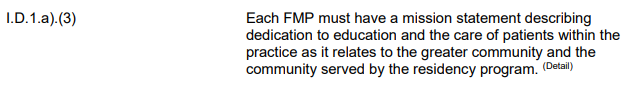 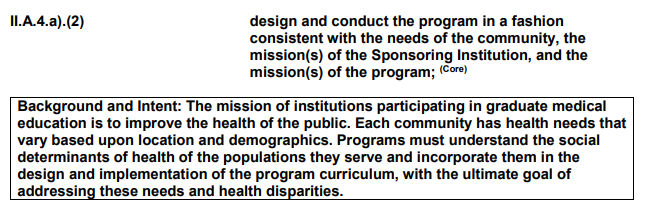 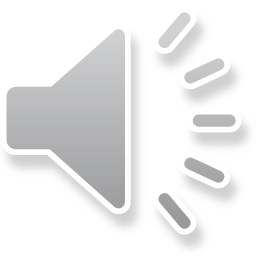 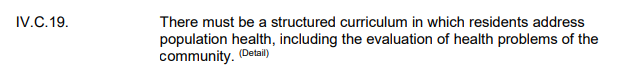 [Speaker Notes: To meet the ACGME Family Medicine requirement for Community Medicine, many Family Medicine Residency programs use a separate rotation to teach community medicine. However, the current generation of residents may find that this “one size fits all” structured rotation takes from their autonomy.  This can lead to resident dissatisfaction towards community medicine and may explain why not more physicians engage in community outreach. We feel that a shift in this curriculum is needed to excite the next generation of physicians and to encourage lifetime community participation.]
Why is this important?
Develop practice building skills
Discover and offer solutions to unique needs of their community
Ambassadorship of the residency program in the community
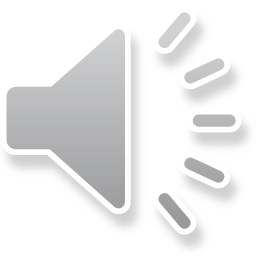 [Speaker Notes: We feel it is important for trainees in family medicine to make a continuous effort to integrate in their local community for several reasons. First, to develop skills that will be invaluable in building their future practice. Second, to discover unique wellness needs of their community and create ways to meet them. And third, ambassadorship of the residency program as an active participant in this community.]
Poll
How do you promote community service in your residency program?
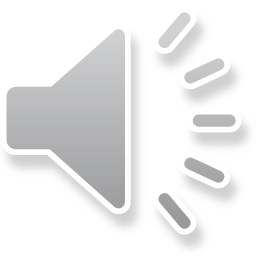 [Speaker Notes: (Ask the audience) I would like you to take a second and reflect how you are promoting community service in your residencies  (5 minutes)]
What did we do?
Community service longitudinal curriculum
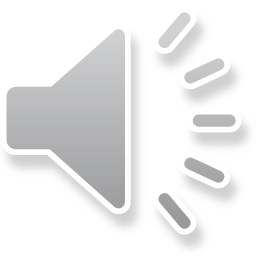 [Speaker Notes: To this end, we have developed a structure to encourage and motivate trainees to seek out various ways to become involved in the local community. Our structure encourages outreach to all age groups and in various settings. We have put a strong emphasis on this being driven by the interests of the residents and rewarding them both for pursuing opportunities that arise organically from their networking efforts and perennializing efforts from residents before them. We are excited to share our success with others as we believe it is a structure that can be implemented in any residency, new or well established.]
Credit Goal
Goal	
3 credit minimum required each academic year (July-June)
2 required credits in the area of Pediatrics/OB/Pre-Natal (within 3 years)
2 required with Geriatric audience
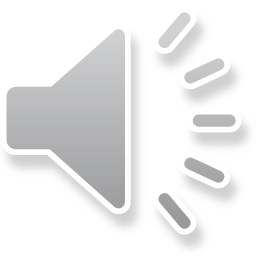 [Speaker Notes: When we started the residency in Ocala we also rolled out a community service longitudinal  curriculum. Initially we just asked our residents to do one community service project a year. This worked well and we had a variety of projects that spanned from small activities like blood pressure checks all the way up to a bike rodeo with bikes donated from Walmart. Those residents that put a lot of time into their activities felt their needed to be an incentive for others to do larger projects or else going forward we would likely not have as many doing larger projects. As a result, we added a “credit requirement” with each activity giving you a certain amount of points on a scale of 1-3. The goal is that you need 3 credits a year.  Within the 3 years you also need to have 2 credits focusing on the pediatric/OB/pre-natal areas and another 2 credits on geriatric areas.  This was an attempt to give them a well rounded experience.]
Credit Description
Resident Initiative
Repeat Projects
Residency Representative
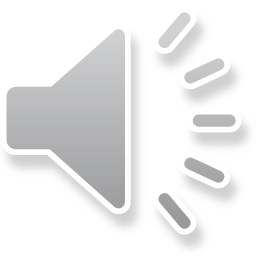 [Speaker Notes: These are the three categories we give credit for. Resident initiative, repeat projects and residency representative]
Credit Description
Resident Initiative – 3 credits
Original and larger scale
Developed and organized by a resident or small group of residents
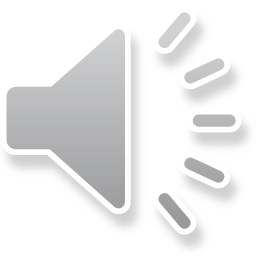 [Speaker Notes: Three credits are given toward a resident initiated project. One of these projects are required during the span of their residency. These would be larger projects that have been developed and organized by a resident or small group of residents.

 These would require director pre-approval and depending on necessity can have time out of rotation and arranged for participating residents to attend. (Time out of clinic on very limited basis, with >1 month advance notice and director approval).]
Credit Description
Repeat Projects – 2 credits
Any project that was originally a resident initiative but is being repeated by that resident(s) or another resident(s)
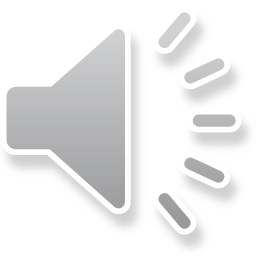 [Speaker Notes: 2 credits are given towards completing projects that have occurred in previous years. Here you get 2 credits as this reflects the large amount of work needed to do the project but there is less of the leg work needed to set it up.]
Credit Description
Resident Representative – 1 credit per halfday 
Participate with attending’s in their community involvement
(e.g school physicals, medical volunteer for sport event or other community events)

Help on a Resident Initiative which they were not part of organizing
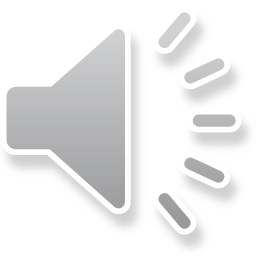 [Speaker Notes: One credit is given to projects that are set up by others in which you are participating but did not need to do any of the organizing.]
Survey
17 residents surveyed with 6 respondents
Assessed the following
Satisfaction (0 not satisfied-100 very satisfied)
Difficulty (0 not difficult-100 very difficult)

Questions asked [1 strongly disagree-5 strongly agree]
Because I participated, I learned more about the community needs
Because I participated, I developed skills that will help in my future practice
I would have done less community service if it was not required
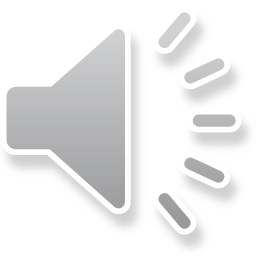 [Speaker Notes: We gave our residents a survey in regards to their experience with this curriculum. Of the 17 residents that were given the survey, only 6 who completed community projects responded. We assessed their satisfaction and difficulty with the curriculum. Here a score of 100 with the satisfaction question meant that they were very satisfied and a score of 100 for the difficulty question meant that the event was very difficult.  
In addition, we evaluated, using a likert scale, how this curriculum affected their feelings about their current and future practice where 1 meant that the resident strongly disagreed with the question and 5 meant that the resident strongly agreed with the question.]
Survey
6 respondents
Average satisfaction: 72
Average difficulty: 48
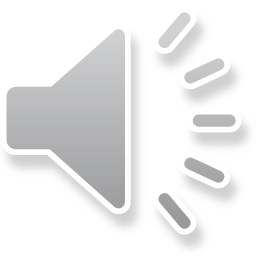 [Speaker Notes: On average the residents were mostly satisfied with the community service curriculum. Some of their favorite activities included medical volunteering at the RunDisney half marathons and marathons, a bike rodeo. 

On average the residents found the community service curriculum difficult
Some of this difficulty revolved around trying to schedule the events, a lack of direction from upper level residents/attendings,]
Survey
Strongly agree
Strongly disagree
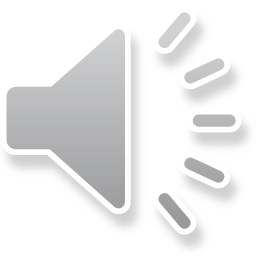 [Speaker Notes: Half of respondents felt that they learned more about community needs due to the community service curriculum 
Their was no correlation between the type of community service performed and whether the resident learned more about community needs. 


5 of the 6 residents agreed that they developed skills to help them in their future practice. 
Only 1 resident felt neutral to this question. 

Half of residents felt that they would have done less community service if it was not required]
Survey
Community service projects that our residents participated in
Medical volunteer for run Disney race
Foster camp
School physicals
Special Olympic physicals
Community presentations
Bike rodeo
Laura Vickers Christmas Party
Blood pressure checks
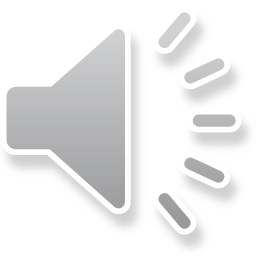 [Speaker Notes: Here is a list of some of the projects our residents have done.]
Questions
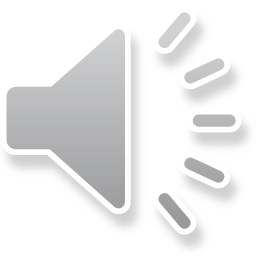 References
Grande D, Armstrong K. Community Volunteerism of US Physicians. J Gen Intern Med. 2008 Dec; 23(12): 1987–1991.
 
Gruen R, Campbell E, Blumenthal D. Public roles of US physicians: community participation, political involvement, and collective advocacy. JAMA. 2006 Nov 22;296(20):2467-75.
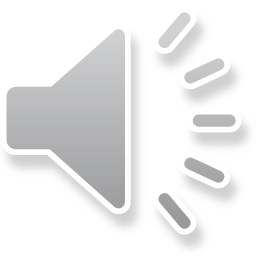 EVALUATE
Please evaluate this presentation using the conference mobile app! Simply click on the “survey” icon                 on the presentation page.
SURVEY
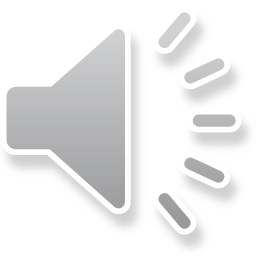 THANK YOU